Государственное учреждение образования
«Средняя школа №3 г.Солигорска»
Публикации как один из аспектов самообразования
Филипович Юлия Андреевна, 
Учитель второй категории
Сайты для размещения публикаций
https://compedu.ru/
https://infourok.ru/
https://znanio.ru/
https://videouroki.net/
https://intolimp.org/
https://kopilkaurokov.ru/
Как разместить публикацию на примере сайта https://znanio.ru/
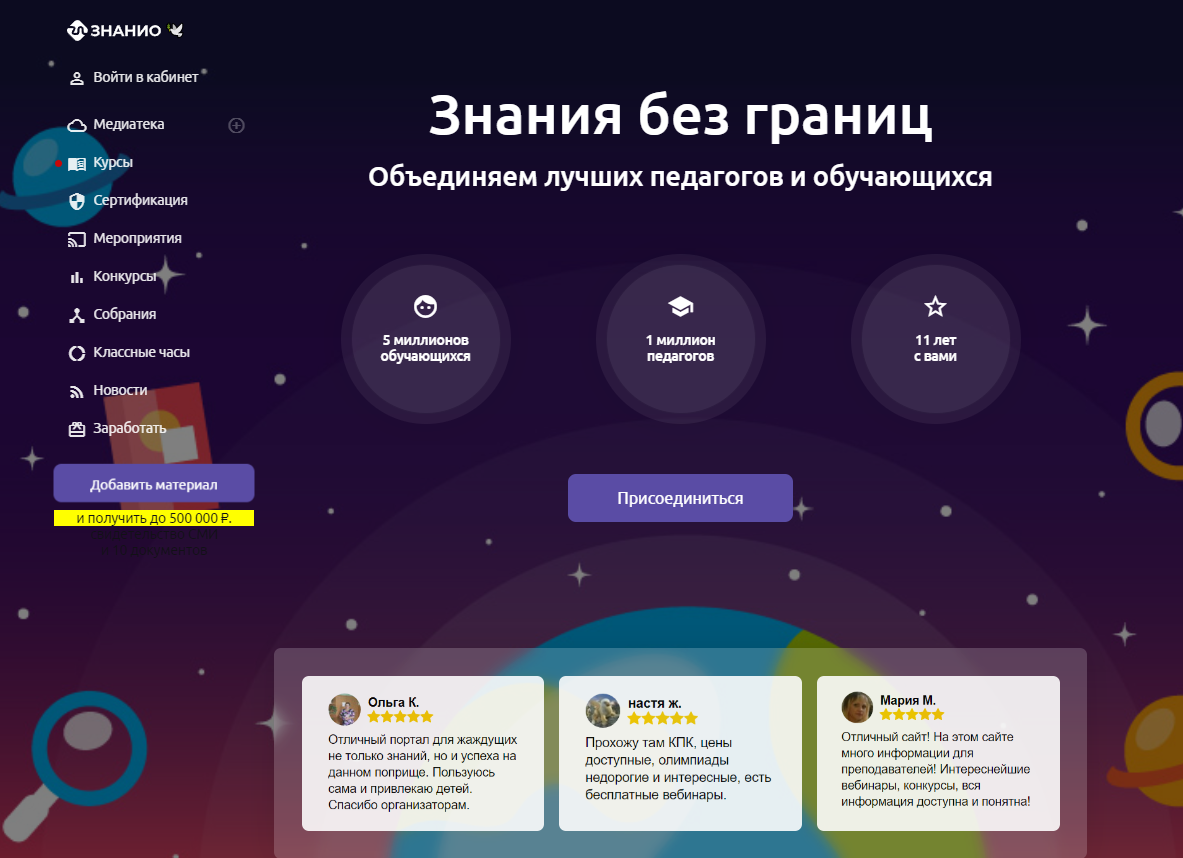 Для начала работы необходимо войти либо зарегистрироваться в личном кабинете
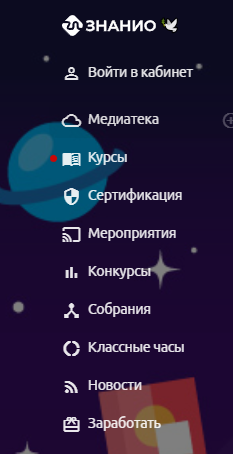 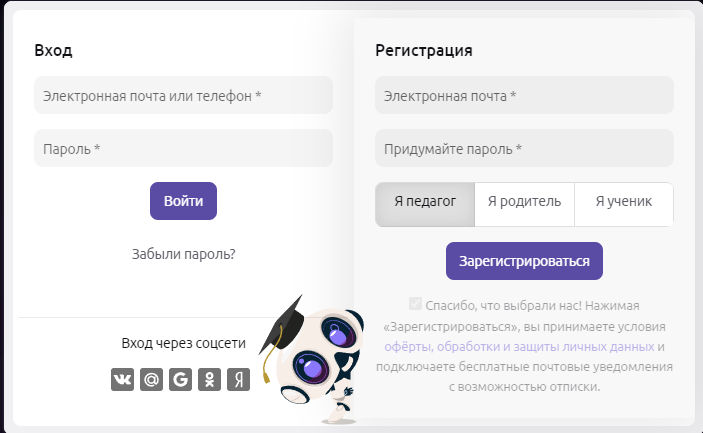 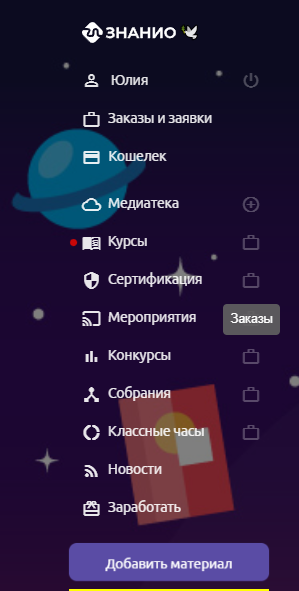 После входа в личный кабинет необходимо выбрать пункт «Добавить материал»
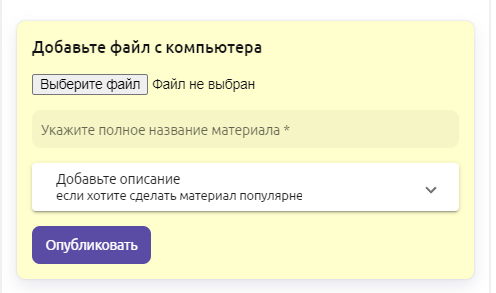 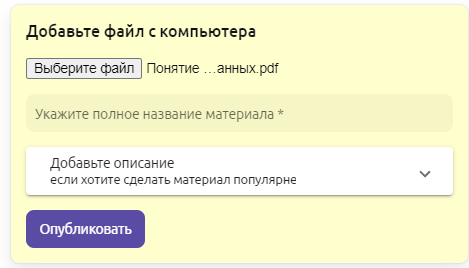 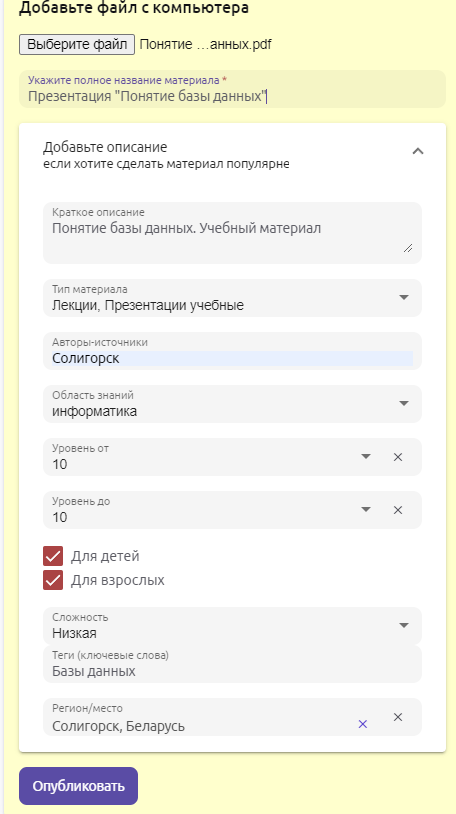 Публикация возможна ТОЛЬКО после заполнения описания материала для публикации
Ваш материал опубликован и открыта возможность скачать свидетельство о публикации.
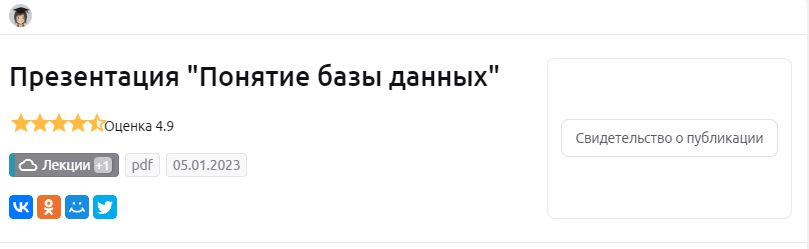 Спасибо за внимание!